Técnica 1 en flauta dulce y metalófono
7º básico
25/04/2024
Técnica en flauta dulce
Recuerda usar la técnica en tu enbocadura para tocar la flauta, imitando la postura haciendo "du" con tu boca al soplar suavemente en la flauta.
En tiempo de negra practiquemos lo siguiente:
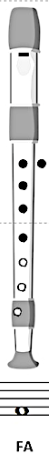 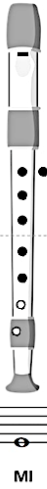 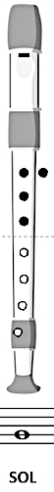 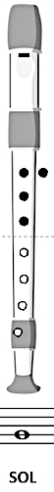 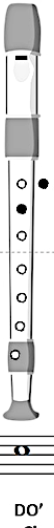 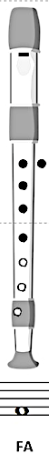 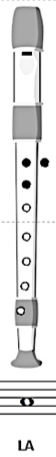 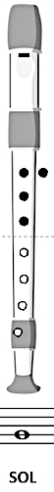 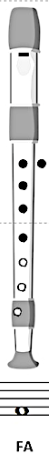 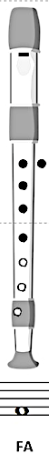 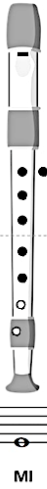 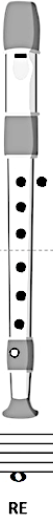 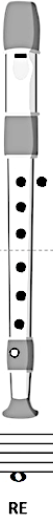 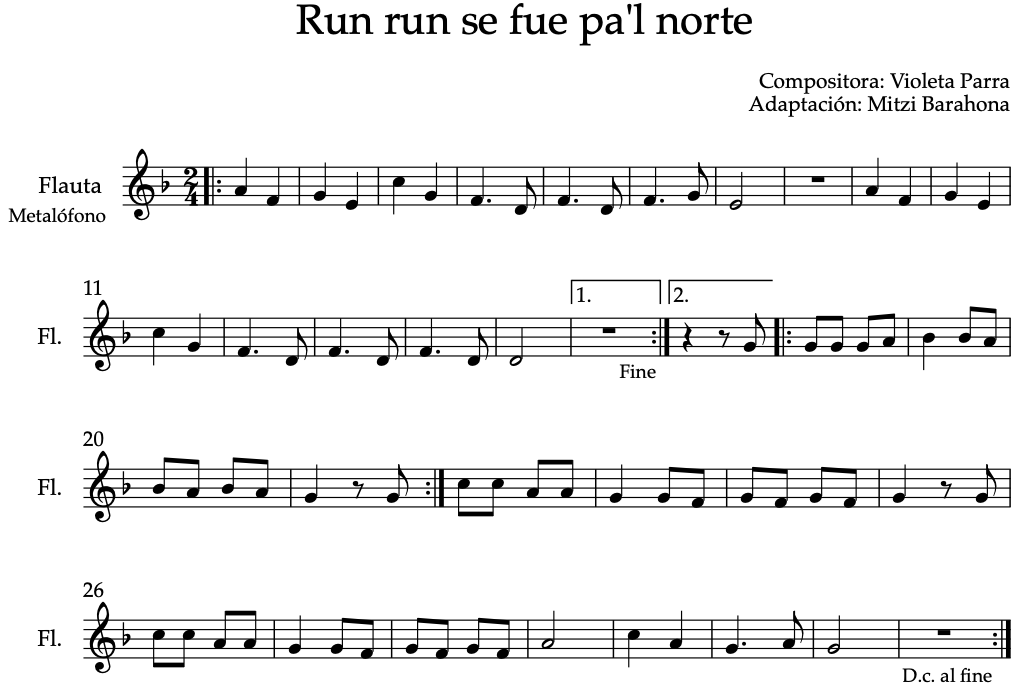 PARTE A
Estructura de repertorio 1
1) Introducción solo instrumentos parte “A” de Run run.
2) Todos cantan verso 1, 2 y coro:
Verso 1: En un carro de olvido ​
Antes del aclarar​De una estación del tiempo ​
Decidido a rodar​
​Verso 2: Run Run se fue pa'l norte ​
No sé cuándo vendrá ​
Vendrá para el cumpleaños ​
De nuestra soledad 

Coro: A los tres días carta ​
Con letras de coral ​
Me dice que su viaje ​
Se alarga más y más ​
Se va de Antofagasta ​
Sin dar una señal ​
Y cuenta una aventura ​
Que paso a deletrear Ay, ay, ay, de mí
3) Interludio instrumental de parte “A”